2025 PRE-LEGISLATIVE DAY WEBINAR
FEBRUARY 26, 2025
10:00 AM
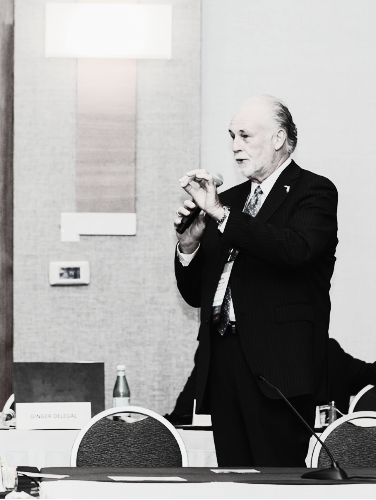 PRE-LEGISLATIVE DAY WEBINAR
MARCH 19, 2025
8AM
CHALLENGER LEARNING CENTER
IMAX THEATER
200 SOUTH DUVAL STREET, TALLAHASSEE
TERRY BURROUGHS
PRESIDENT, 2024-2025
OKEECHOBEE COUNTY
BEFORE YOU ARRIVE
AGENDA
WELCOME TO TALLAHASSEE
MAKING THE MOST OF YOUR TRIP
WHEN YOU GET HOME
PRE-LEGISLATIVE DAY WEBINAR
BEFORE YOU ARRIVE
MAKE APPOINTMENTS
with members of your delegation
PRE-LEGISLATIVE DAY WEBINAR
BEFORE YOU ARRIVE
Find your Representative(s)
Representatives
myfloridahouse.gov/findyourrepresentative
PRE-LEGISLATIVE DAY WEBINAR
BEFORE YOU ARRIVE
Find your Senator
Senator
flsenate.gov/senators/find
PRE-LEGISLATIVE DAY WEBINAR
BEFORE YOU ARRIVE
Send them an email
Representatives
first.last@myfloridahouse.gov
Senator
last.first.web@flsenate.gov
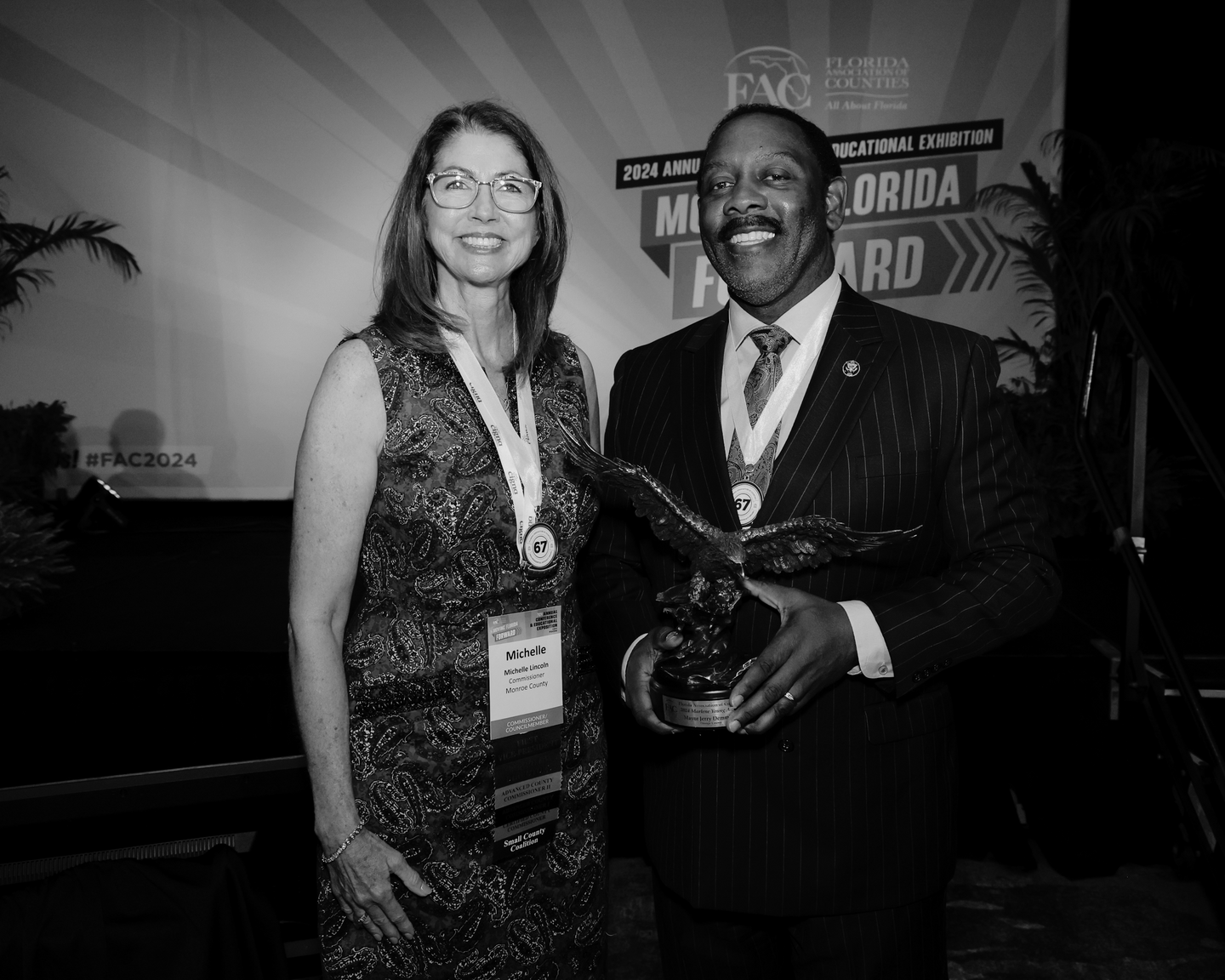 PRE-LEGISLATIVE DAY WEBINAR
IMPORTANT!
ALWAYS INCLUDE THE AIDE(S) WHEN EMAILING REPRESENTATIVE OR SENATORS
PRE-LEGISLATIVE DAY WEBINAR
UNDERSTAND THE ISSUES
FACPolicy.com
Check in with your
COUNTY
Policy Positions
Latest Updates
Bill Tracker
Pre-emption tracker
Speakers:
ALEXIS LAMBERT
JAMES S. HARTSELL
WILTON SIMPSON
Secretary of Department of Environmental Protection
Director of Department of Veterans Affairs
Commissioner, Department of Agriculture and Consumer Affairs
ALEX KELLY
DAVIN SUGGS
MELANIE GRIFFIN
Secretary of Department of Business & Professional Regulation
Deputy Executive Director of Florida Association of Counties
Secretary of Department of Commerce
PRE-LEGISLATIVE DAY WEBINAR
WELCOME TO TALLAHASSEE
SCHEDULE
FINDING YOUR WAY AROUND
LEGISLATOR MEETINGS
PRE-LEGISLATIVE DAY WEBINAR
WELCOME TO TALLAHASSEE
7:00 A
Registration & Breakfast
CHALLENGER LEARNING CENTER
imax theater
8:00 A
FAC Legislative Briefing
200 s duval street
Afternoon
Legislator Appointments
5:30 P - 7:00 P
Reception
@Eve on Adams, Rooftop of 
the Doubletree Hotel
PRE-LEGISLATIVE DAY WEBINAR
WELCOME TO
Macomb
CHALLENGER LEARNING CENTER
imax theater
TALLAHASSEE
OFFICES
200 s duval street
Pensacola Street
Apalachee Parkway
Monroe
PRE-LEGISLATIVE DAY WEBINAR
LUNCH!
Macomb
CHALLENGER LEARNING CENTER
imax theater
OFFICES
200 s duval street
Pensacola Street
Apalachee Parkway
Monroe
ASSEMBLY ON ADAMS
104 
N. MONROE
225 
S. ADAMS
METRO DELI
116 
E. COLLEGE
300 
S. DUVAL
GOODIES
EGG EATERY
301 
S. BRONOUGH ST
228
S. ADAMS
HARRY'S
HAYWARD HOUSE
GETTING AROUND THE CAPITOL
PRE-LEGISLATIVE DAY WEBINAR
MAKING THE MOST OF YOUR TRIP
GREAT LEGISLATIVE MEETINGS
FINDING LEGISLATION
WANT TO TESTIFY?
PRE-LEGISLATIVE DAY WEBINAR
GETTING
AROUND THE
CAPITOL
LEGISLATIVE MEETINGS
Know your #1
AND be able to articulate it in under 60 seconds
You know where they live
Don't try to squeeze it all in!  It's a great excuse to invite them to lunch & see them again!
PRE-LEGISLATIVE DAY WEBINAR
FINDING A BILL
HOUSE BILL
SENATE BILL
flsenate.gov
myfloridahouse.gov
PRE-LEGISLATIVE DAY WEBINAR
WANT TO TESTIFY?
Located in the back of (every) committee room!
EVE ON ADAMS
17th floor of DoubleTree
101 S Adams St
Reception!
Reception!
PRE-LEGISLATIVE DAY WEBINAR
RECEPTION
Macomb
CHALLENGER LEARNING CENTER
imax theater
OFFICES
200 s duval street
Pensacola Street
Apalachee Parkway
Monroe
PRE-LEGISLATIVE DAY WEBINAR
BEFORE YOU LEAVE
LUNCH
Provided 
both days!
March 20-21, 2025
2025 Growth Management Workshop / Environmental Field Trip
Attend the two-day growth management/environment CCC class which includes a  field trip to Tall Timbers research station and land conservancy (3/20) and in class growth management workshop (3/21). There is an additional registration fee of $125 for these sessions.  Attendees will earn 6 hours of core credit and six hours of elective credits for the CCC / CGE programs
by attending both days. Please note that CCC participation requires that two classes be
taken in-person. Accordingly, ICG encourages participants take advantage of this
opportunity.
PRE-LEGISLATIVE DAY WEBINAR
WHEN YOU GET HOME
SEND A THANK YOU
SHARE YOUR TRIP W/ CONSTITUENTS
MAINTAIN THE RELATIONSHIP
SHARE IT!
@flcounties
And tag us!
PRE-LEGISLATIVE DAY WEBINAR
CALL ANYTIME
GINGER DELEGAL
DAVIN SUGGS
JEFF SCALA
CRAGIN MOSTELLER
dsuggs@fl-counties.com
jscala@fl-counties.com
cmosteller@fl-counties.com
gdelegal@fl-counties.com
(850) 320-2635
(727) 637-4081
(850) 294-9307
(850) 294-9295